Нафта
Хімічна природа і утворення
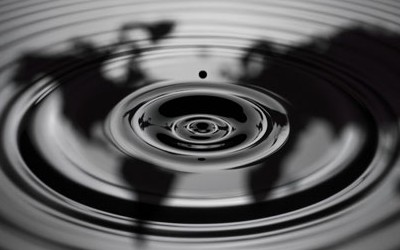 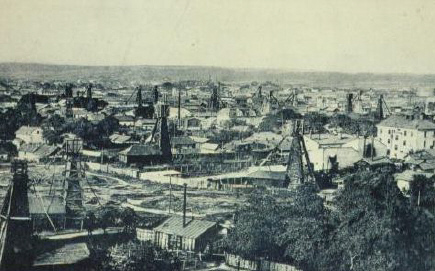 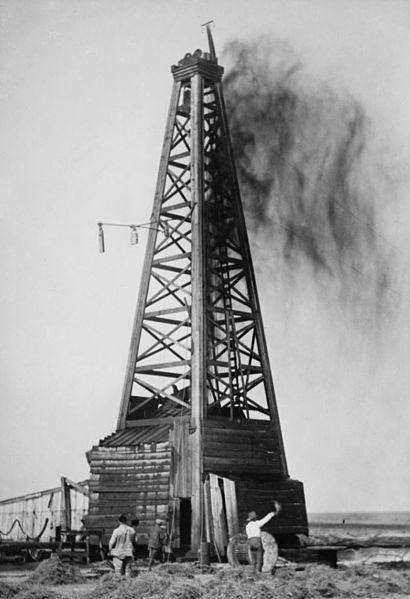 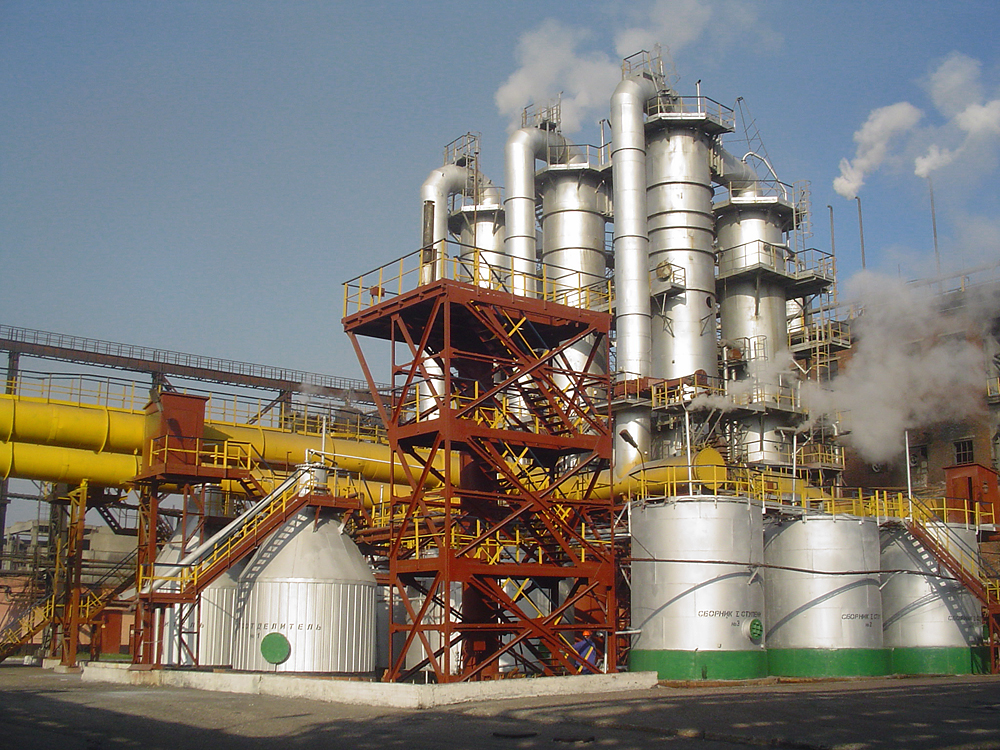 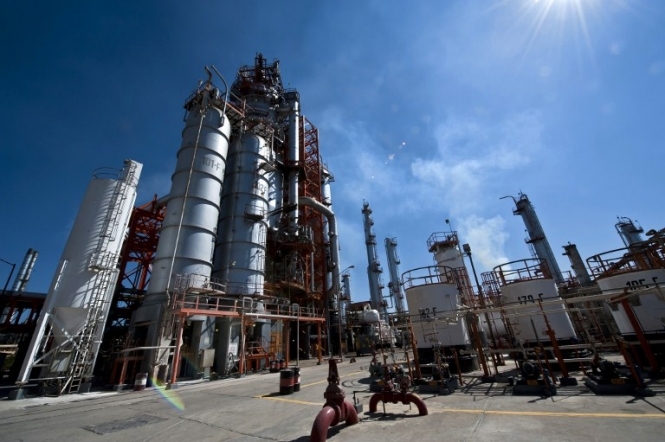 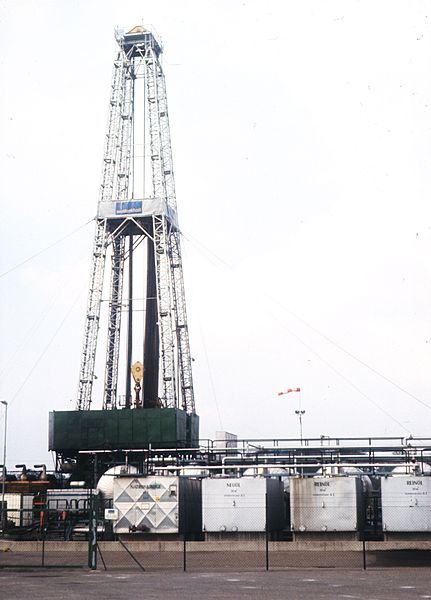 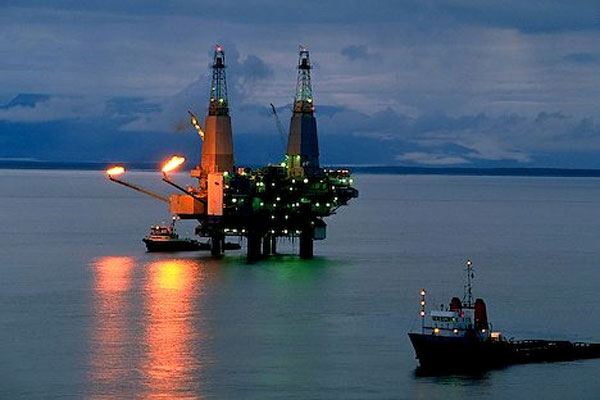 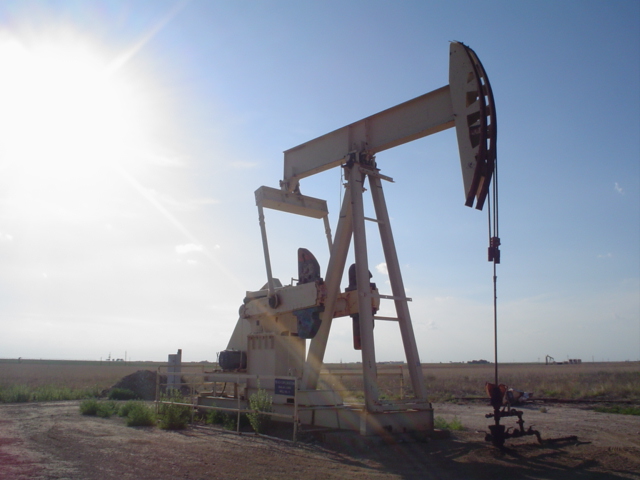 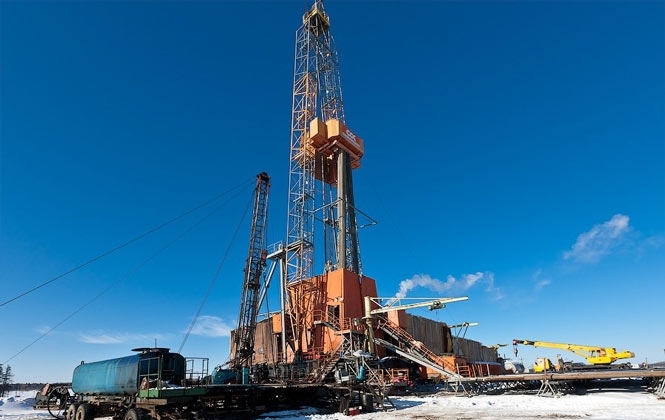 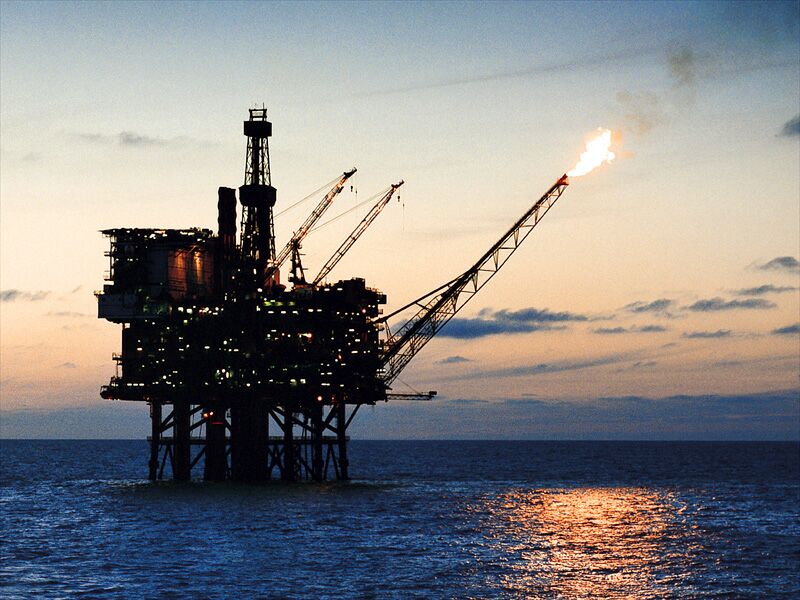